Registration process
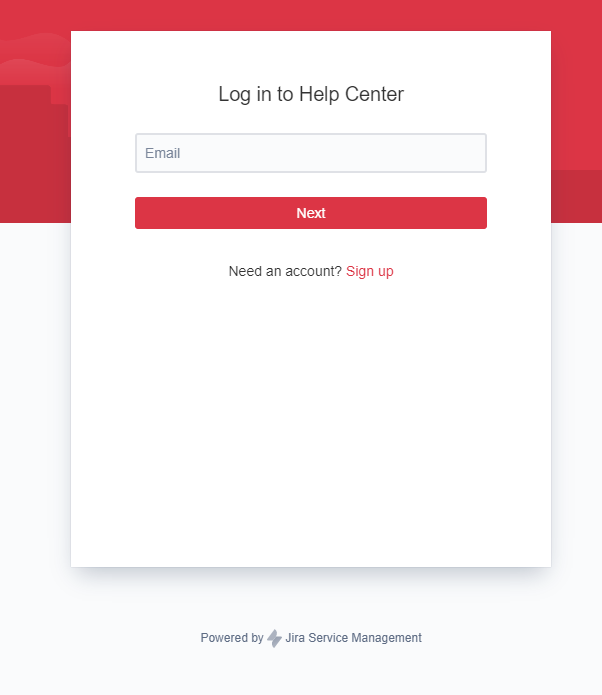 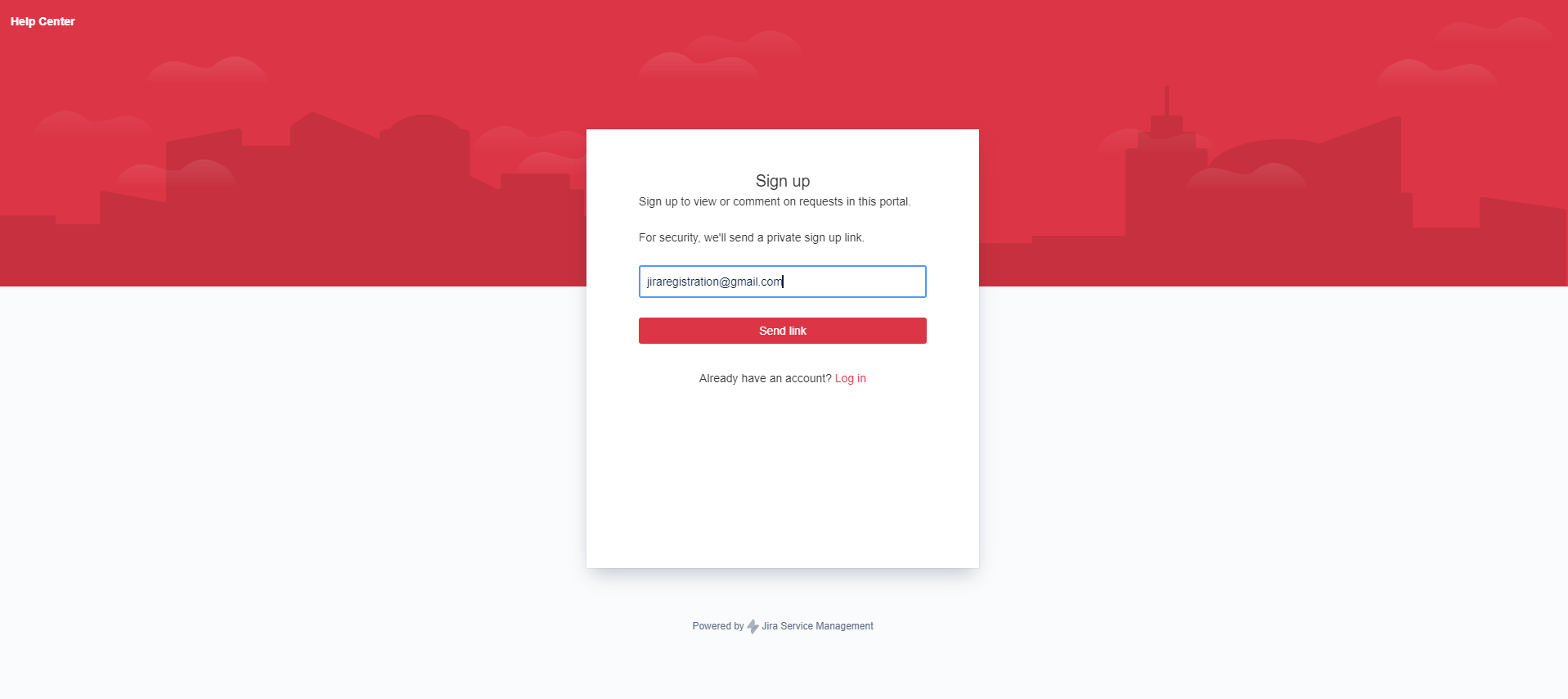 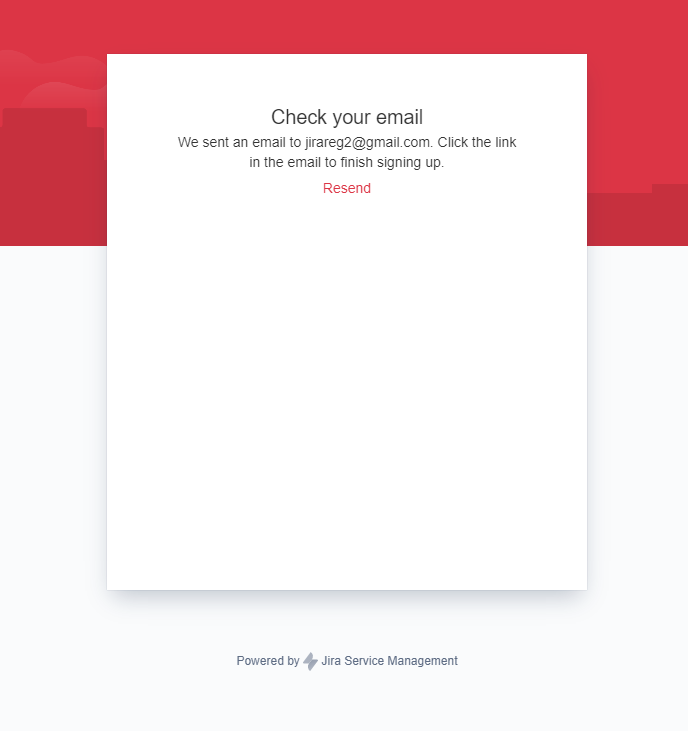 Registration process
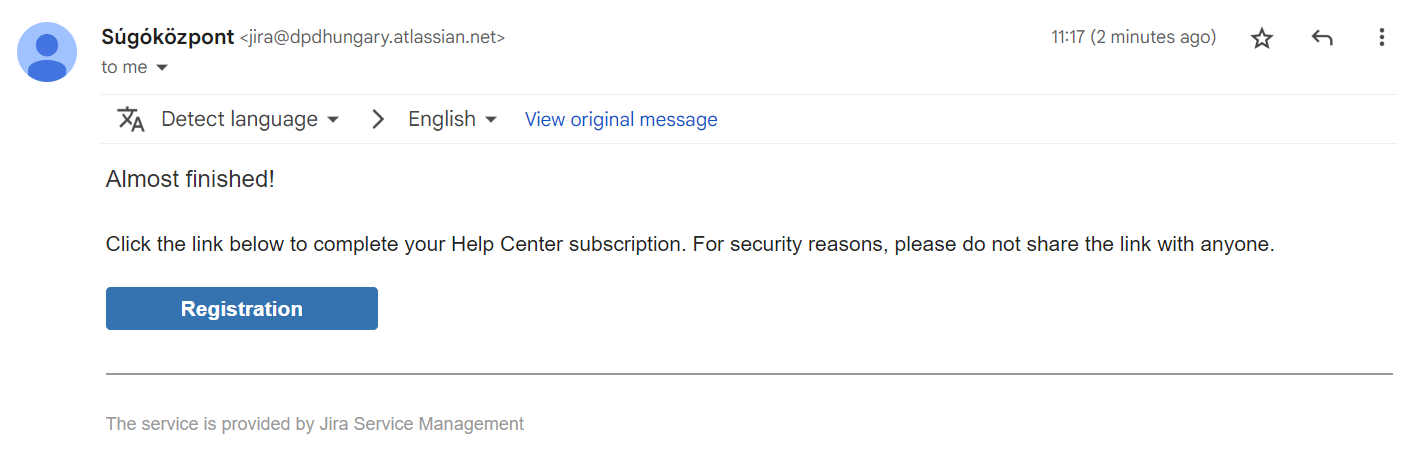 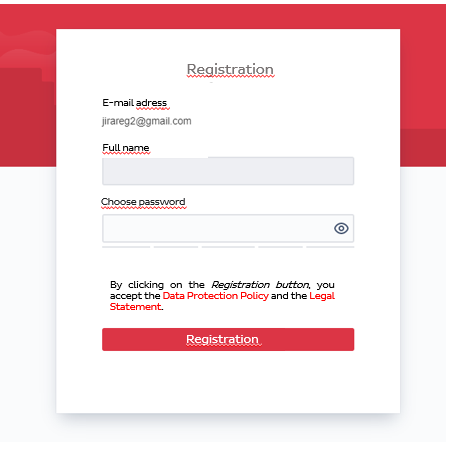 After registration, you will receive an email to the specified email address, where you must confirm the registration. 
After confirming the e-mail address, you must enter a password of your choice.
Registration completed
You can edit your data by clicking on the picture icon in the upper right corner and selecting the Profile option.
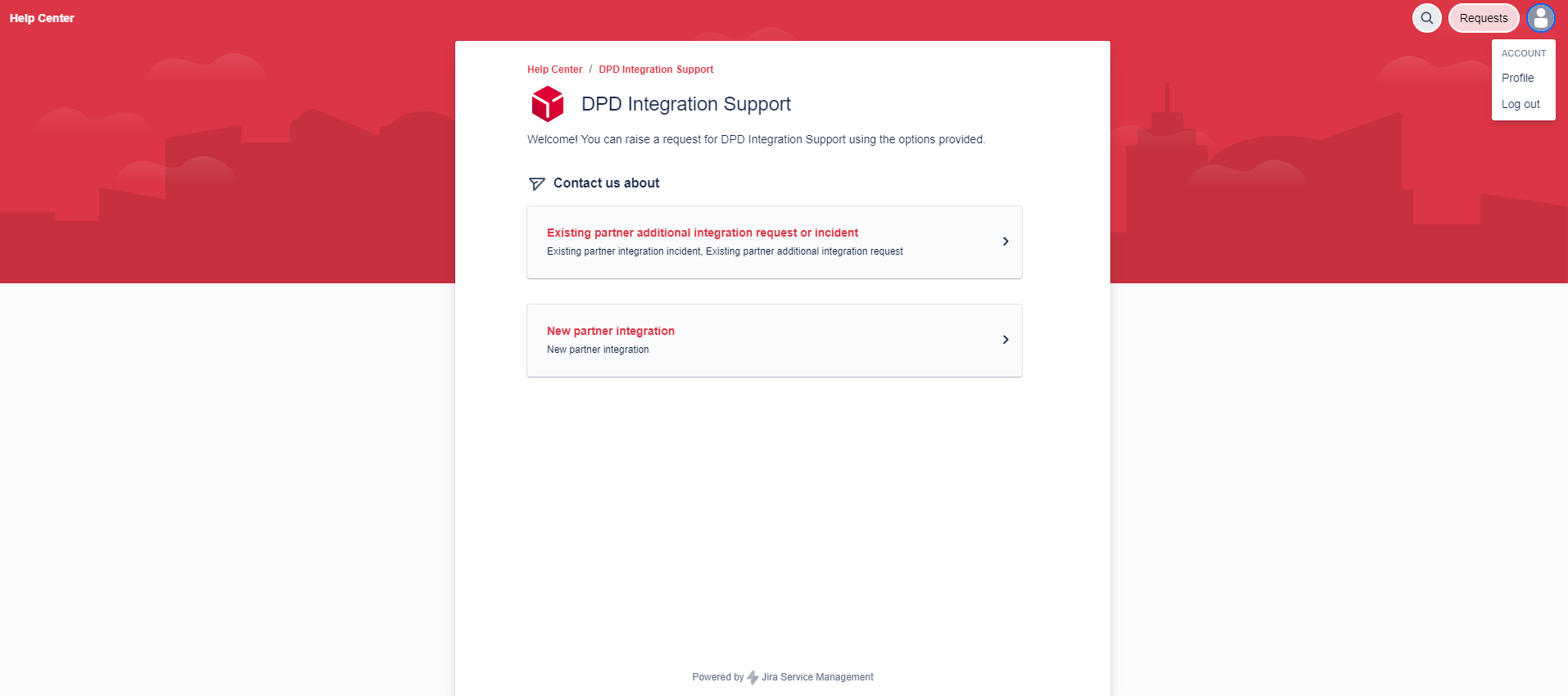 You can change the language here
Raising a ticket
By clicking on this option, you can raise tickets related error or other integration questions
Ticket management
In the upper right corner, under the requests tab, you can find the tickets we have opened.
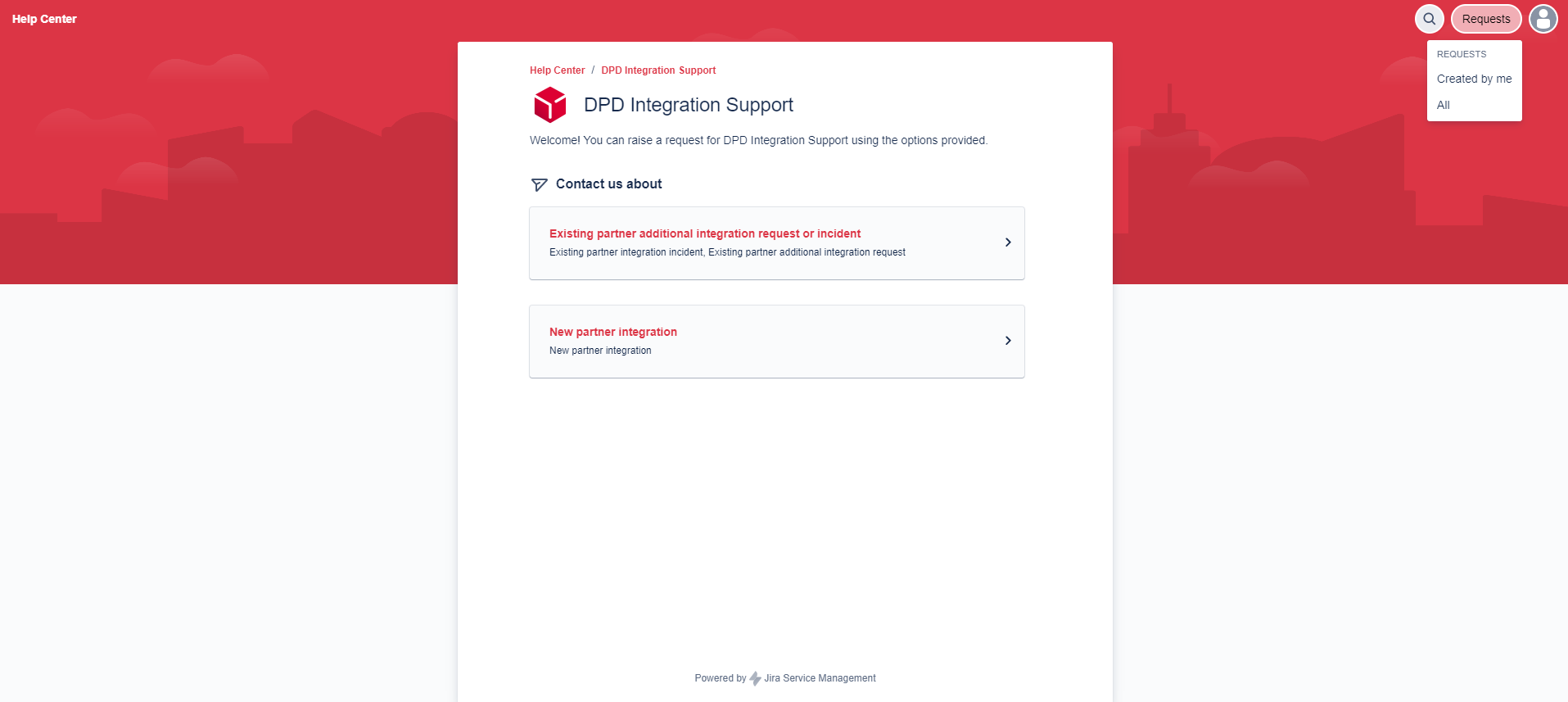 Ticket management
By clicking on the three dots in the upper left corner, you can edit the columns and browse the tickets with different filters.
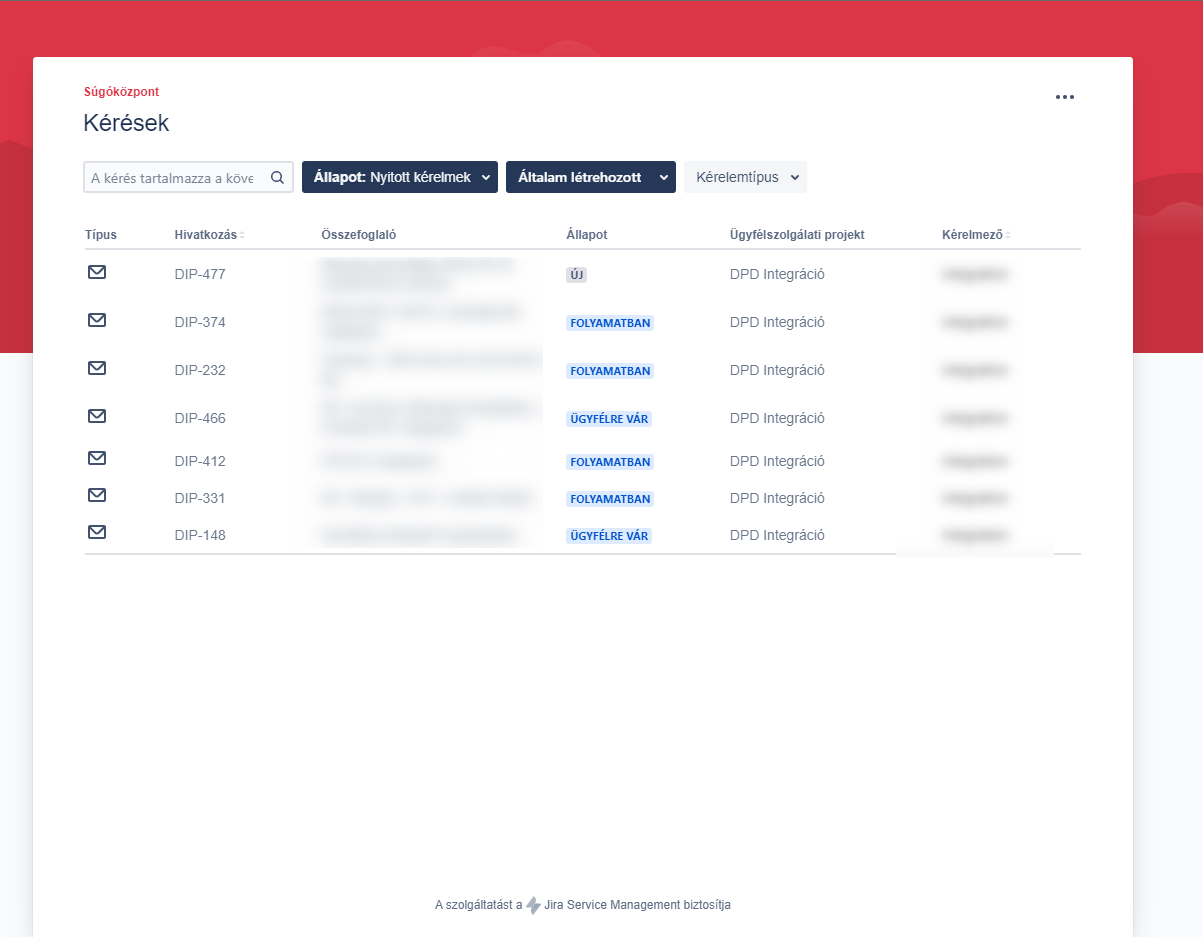 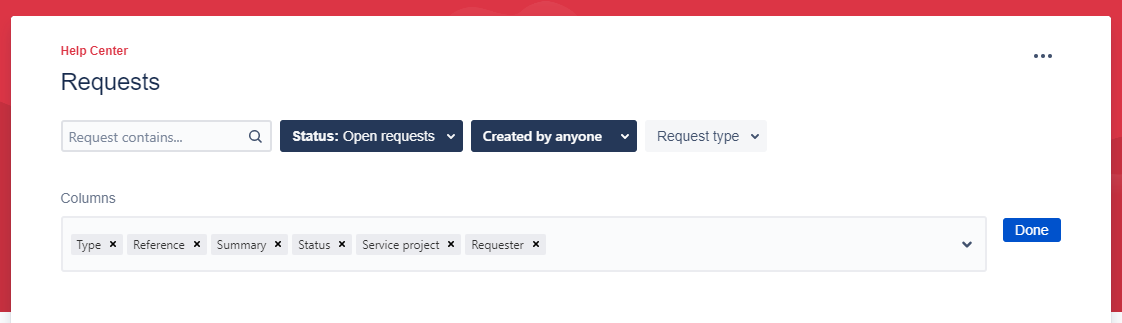